L  A  S  E  R
Fyzikální podstata světla
Krize klasické fyziky na přelomu 19. a 20. století, vznik kvantových představ o interakci optického záření s látkami
Stimulovaná emise
Princip laseru
Specifické vlastnosti laseru jako zdroje optického záření
Typy laserů a jejich využití
V čem mohou být lasery nebezpečné ?
Nalezení fyzikální podstaty světla
Maxwell (1865) – vytvořil soustavu diferenciálních rovnic (Maxwellovy rovnice), které shrnovaly známé zákonitosti elektrostatického pole, magnetostatického pole, elektromagnetické indukce a vytváření magnetického pole kolem vodiče protékaného proudem. Soustavu ještě doplnil jedním členem.
Bylo možné ukázat, že tato soustava má řešení v podobě příčného elektromagnetického vlnění, které nese energii (proto se může nazývat záření) a ve vakuu se šíří rychlostí 		c = 3 x 108 m.s-1  .
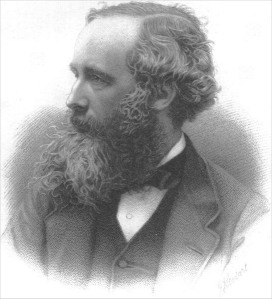 James Clerk Maxwell
(1831 – 1879)
Závěr ze 70. let 19.století:
Světlo je elektromagnetické záření z určitého frekvenčního oboru
Světlo je elektromagnetické záření
vlnová délka
Postupná elektromagnetická vlna:
Elektrické a magnetické pole osciluje ve vzájemně kolmých směrech ve fázi; obě komponenty jsou kolmé na směr šíření
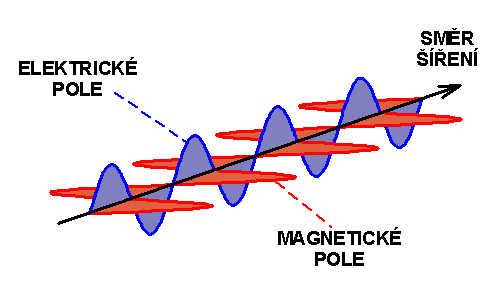 frekvence
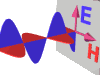 vlnová délka  x  frekvence  =  rychlost šíření
Mechanismus interakce optického záření
s látkami podle klasické fyziky 
(zdánlivě zřejmý)
Optické záření  - proměnné elmag pole
     	        působí na elektrické náboje Lorentzovou silou, 
                     vyvolává tedy vynucené oscilace nabitých částí atomů


             Následek: změna vnitřní energie atomu či molekuly;
		oscilující náboje emitují elektromagnetické záření
Zjistilo se však, že některé optické jevy související s předáváním energie mezi optickým zářením a látkami nelze pomocí klasické fyziky vysvětlit
Krize klasické fyziky na přelomu 19. a 20. století
Jevy týkající se absorpce či emise optického záření, které klasická fyzika neuměla vysvělit:
 Spektrální tvar tepelného záření absolutně černého 	tělesa
 Existence dlouhovlnné hrany fotoelektrického jevu
 Stabilita atomů a jejich čarová emisní a absorpční spektra
Tepelné zdroje
spektrální hustota záře
funkce teploty nezávislá na povrchu
emisivita
absorptivita
Kirchhoffův zákon
reflektivita
neprůhledné těleso:
Každé těleso o nenulové absolutní teplotě vysílá elektromagnetické záření
E
záření absolutně černého tělesa
E
Absolutně černé těleso
Technická realizace: vyhřívaná dutina
Experiment
Předpověď podle klasické fyziky
„ultrafialová katastrofa“
Planckův zákon



Teoreticky lze odvodit za předpokladu kvantování energie elektromagnetického záření
Planckova konstanta
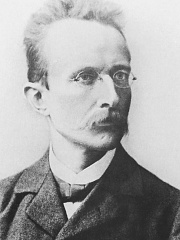 Max Planck:
Planckův vyzařovací zákon
Fotoelektrický jev(vnější fotoefekt)
Foton předá energii vodivostnímu
elektronu v kovu a ten je emitován
 do vakua

Při zvětšování vlnové délky působícího
záření po překročení určité hodnoty 
(závisí na druhu kovu) jev mizí

Dlouhovlnná hrana fotoefektu (nelze klasicky vysvětlit)
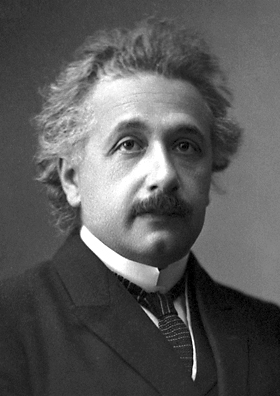 Albert Einstein:
Kvantová povaha neelastické interakce
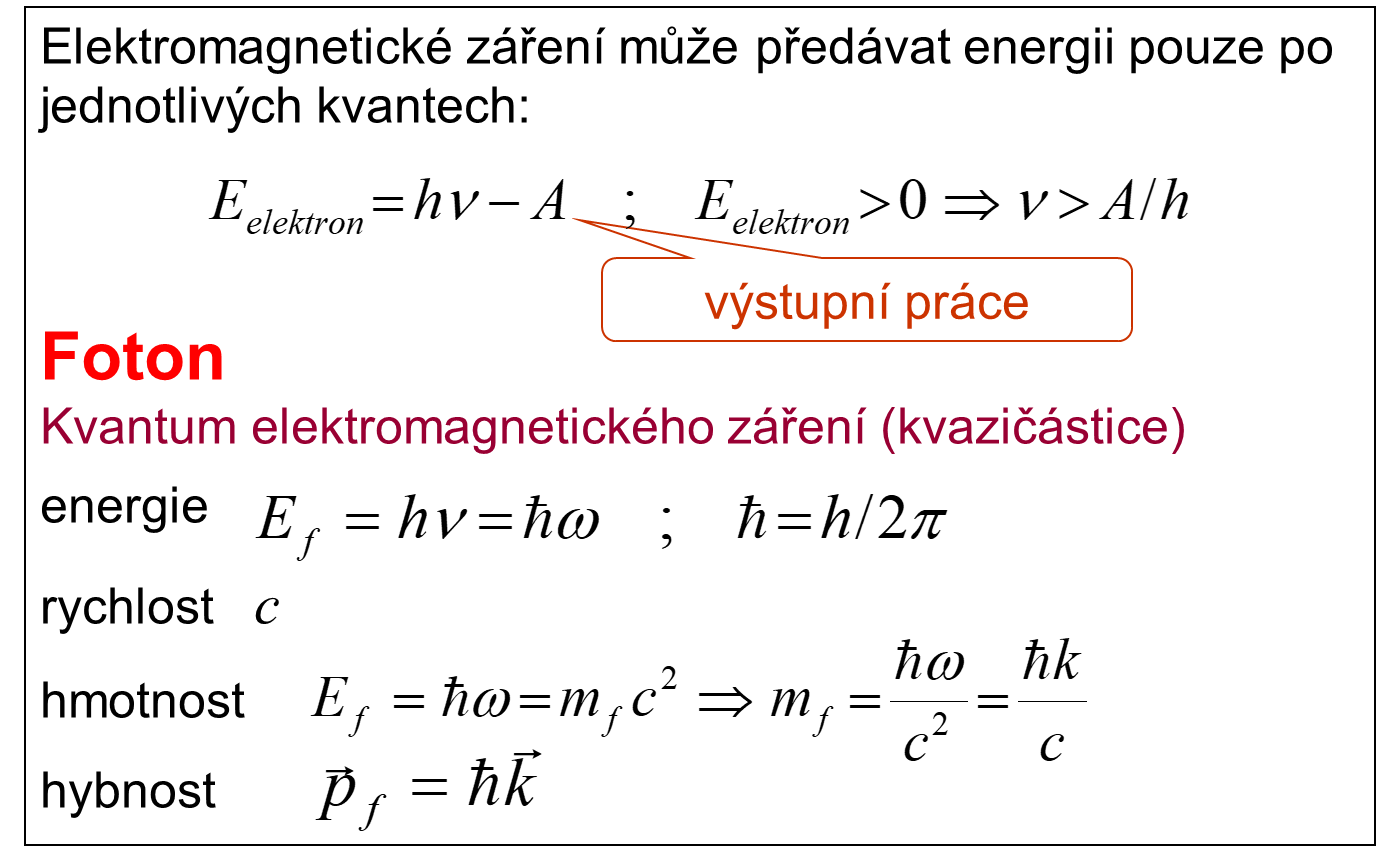 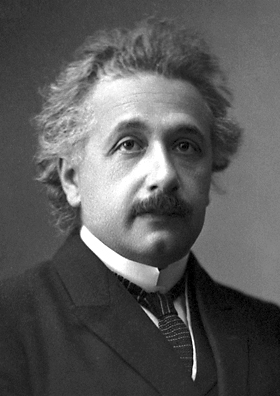 Albert Einstein:
Kvantová povaha neelastické interakce
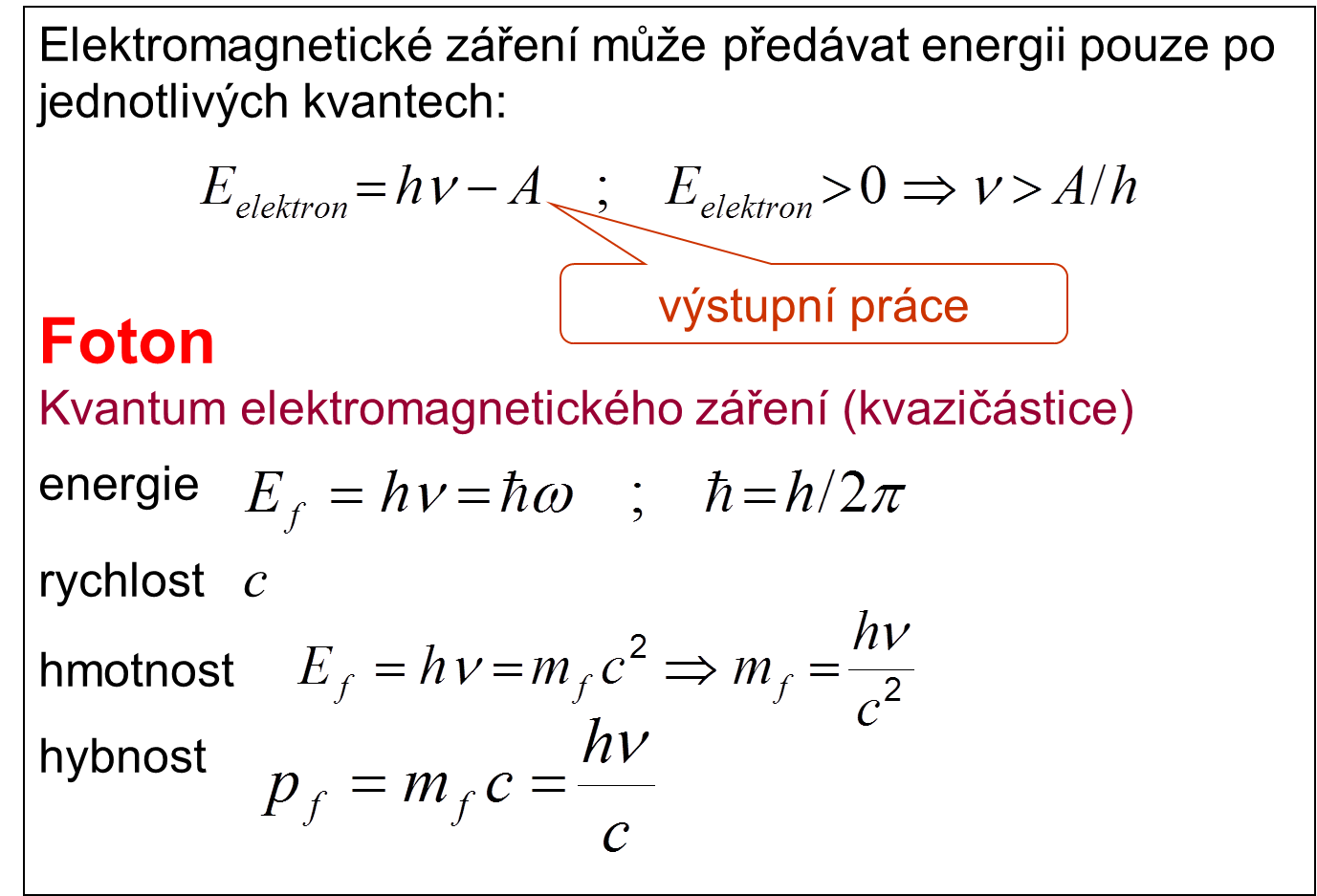 Vyzařování atomů
Každý náboj s nenulovým zrychlením se stává zdrojem elektromagnetického záření

Thompsonův model – elektrony v klidu, při rozkmitání vyzařují. 
Popřen objevem atomového jádra.

Rutherfordův (planetární) model atomu – elektrony obíhají po eliptických drahách kolem jádra. 
Podle klasické teorie elektromagnetického pole však za méně než 10-10 s předá elektron veškerou kinetickou energii generovanému elmag. záření!
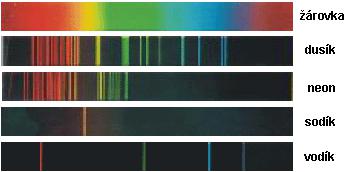 Vyzařování atomů
Každý náboj s nenulovým zrychlením se stává zdrojem elektromagnetického záření

Thompsonův model – elektrony v klidu, při rozkmitání vyzařují. 
Popřen objevem atomového jádra.

Rutherfordův (planetární) model atomu – elektrony obíhají po eliptických drahách kolem jádra. 
Podle klasické teorie elektromagnetického pole však za méně než 10-10 s předá elektron veškerou kinetickou energii generovanému elmag. záření!
Niels Bohr:
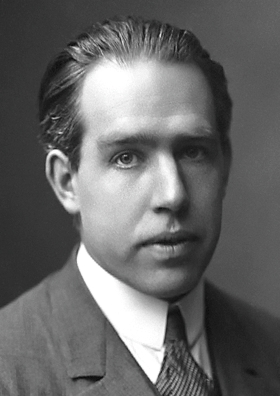 Existují stavy atomů a molekul, kdy nevydávají elektromagnetické záření a tedy si zachovávají vnitřní energii. Tyto stavy se nazývají stacionární.

Může docházet ke skokové změně stacionárního stavu, kdy se energetická bilance vyrovná absorpcí nebo emisí fotonu – optické přechody.
Lokalizovaný systém nabitých částic 
(atom, molekula)
4
3
2
absorpce
1
energie
0
Stacionární stavy atomů a molekul a přechody mezi nimi
stacionární stavy:
  - základní stav
  - excitované stavy
přechody:
 zářivé x nezářivé
 zářivé přechody
      absorpční x emisní
Lokalizovaný systém nabitých částic 
(atom, molekula)
4
3
2
1
energie
0
Stacionární stavy atomů a molekul a přechody mezi nimi
stacionární stavy:
  - základní stav
  - excitované stavy
přechody:
 zářivé x nezářivé
 zářivé přechody
      absorpční x emisní
emise
spontánní
emise
stimulovaná
Základy teorie absorpčních 
a emisních přechodů
prostorová hustota
energie elmag. pole
Albert Einstein:
absorpce
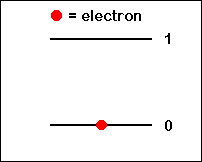 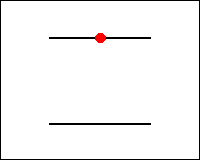 Poměry mezi stimulovanou emisí a absorpcí
stimulovaná emise
absorpce
Mnoho atomů, molekul, …..
Nelze rozlišit mezi původními fotony 
a fotony pocházejícími ze stimulované emise
2
1
Poměry mezi stimulovanou emisí a absorpcí
absorpce  >>
stimulovaná emise
Mnoho atomů, molekul, …..
Termodynamická rovnováha
2
1
Poměry mezi stimulovanou emisí a absorpcí
absorpce  <
stimulovaná emise
Mnoho atomů, molekul, …..
Inverzní populace stavů 1 a 2
2
1
L  A  S  E  R
Light  Amplification by  Stimulated  Emission  of Radiation
Laser … generátor optického záření
Generátor  =  zesilovač + zpětná vazba
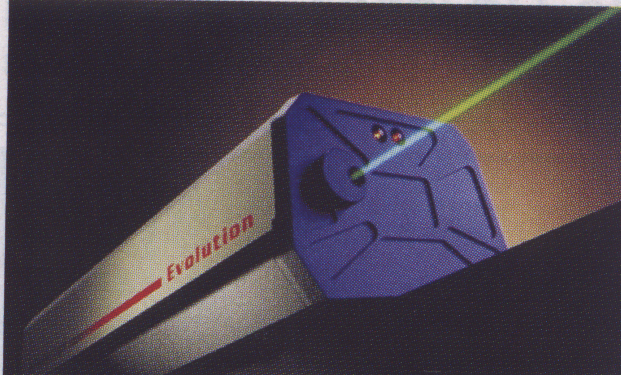 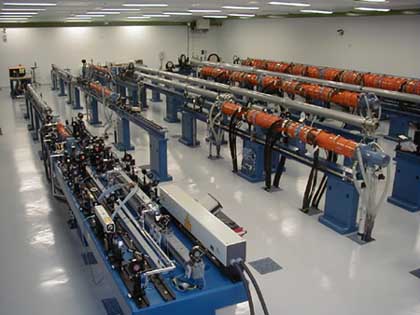 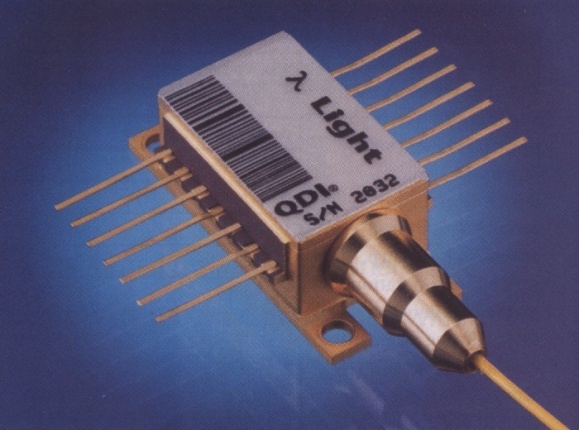 Zesílení stimulovanou emisí v aktivním médiu
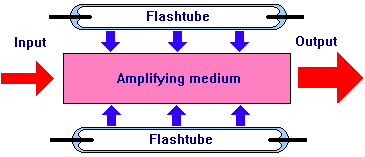 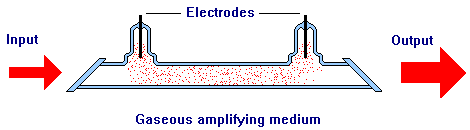 Zavedení optické zpětné vazby - rezonátor
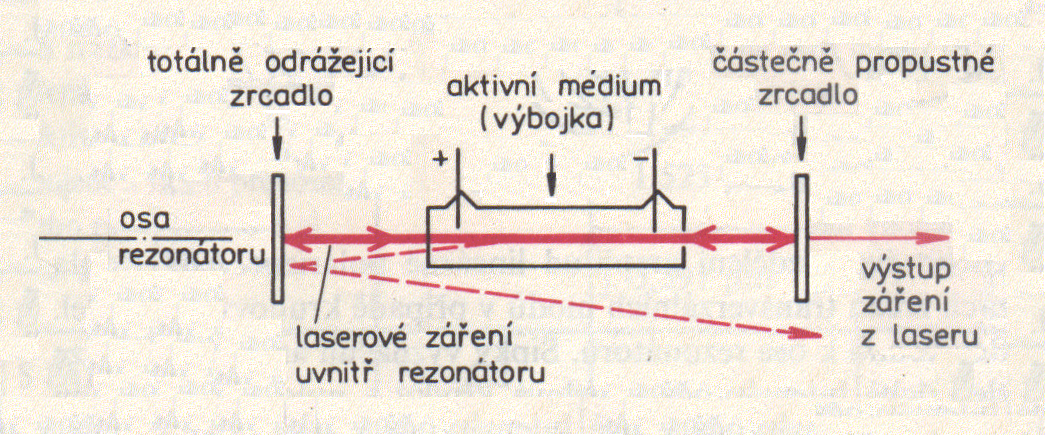 Vlastnosti laserového záření
směrovost
koherence
časový režim
polarizace
Typy laserů
hlavní rozdělení podle aktivního media
      plynové
    pevnolátkové, (polovodičové)	
    kapalinové
He-Ne laser
plynový, na neutrálních atomech
kontinuální, pevná vlnová délka viditelná (obvykle 633nm)
mechanismus přenosu excitační energie od He k Ne
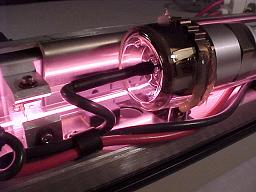 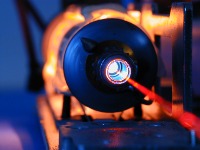 Nd:YAG laser
pevnolátkový
příměs v krystalu, přenos energie na příměs
optické čerpání – výbojka, LED, polovodičový laser 
pevná vlnová délka
pulsní, ale může být i kontinuální 
blízká infračervená oblast
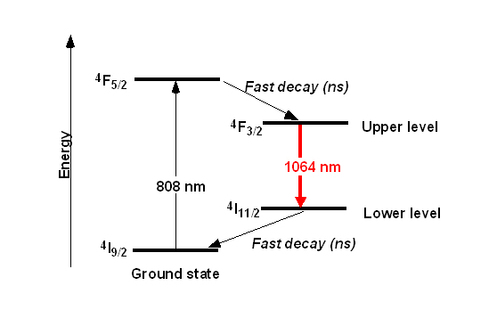 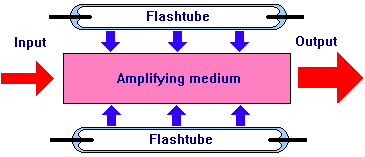 GaAs laser
polovodičový
zářivá rekombinace elektronů a děr na P-N přechodu 
fixní vlnová délka, nejčastěji v červené nebo blízké infračervené oblasti 
vysoká účinnost, levný, malé rozměry
horší kvalita záření (divergence, módy)
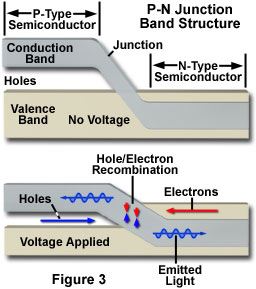 Využití laserů
Optické snímače, optický záznam
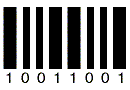 Snímače čárkových kódů

CD disky

Laserové tiskárny

Optická čidla a sondy
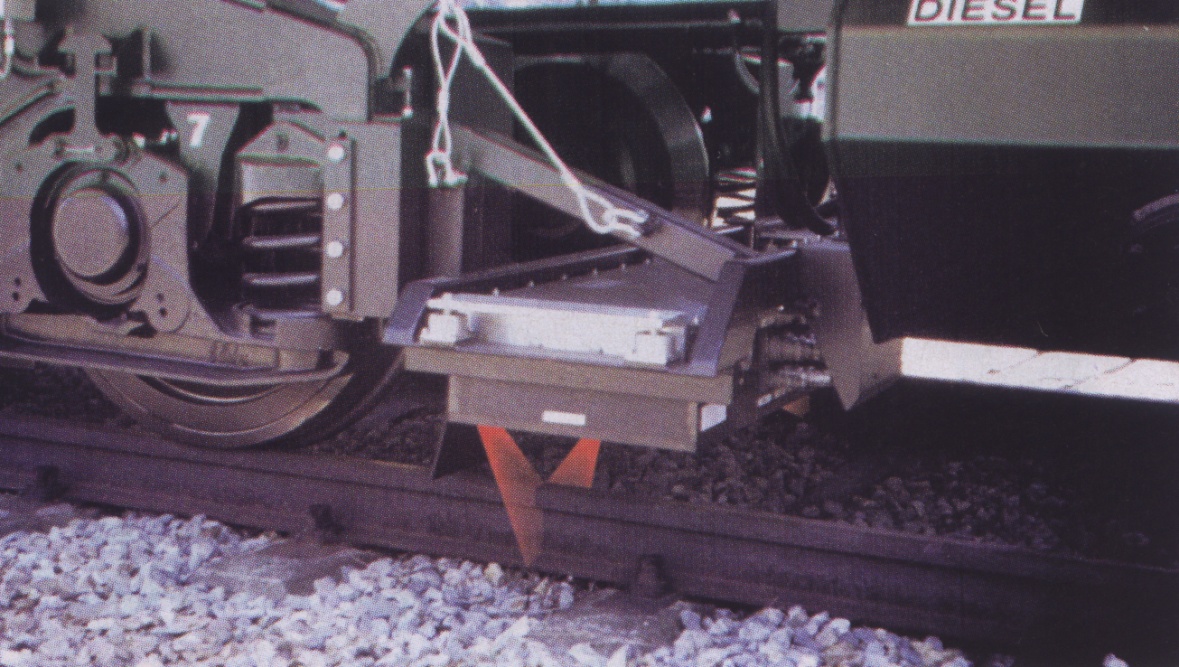 Komunikace
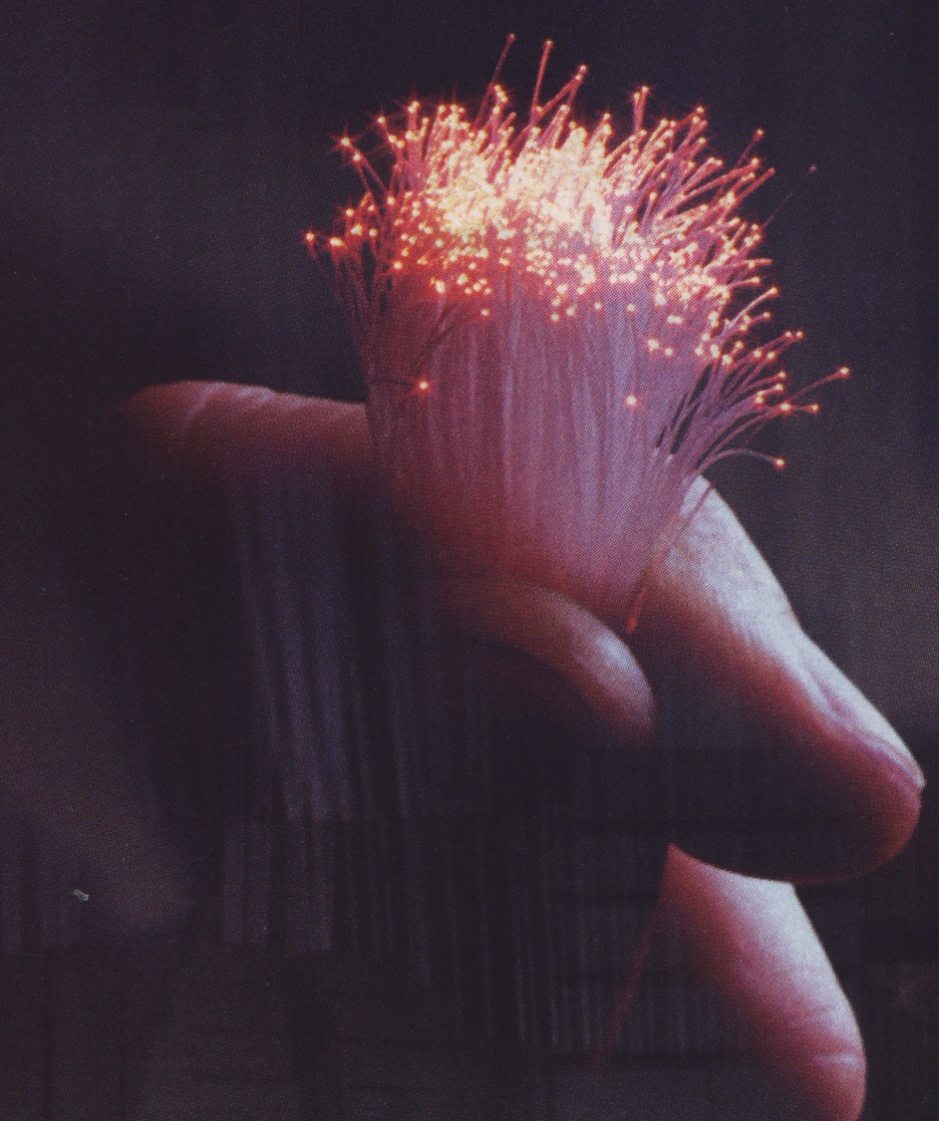 Vláknové komunikace

Komunikace volným prostorem
Zpracování materiálů
Laserové obrábění – řezání, vrtání, hloubení, atd.
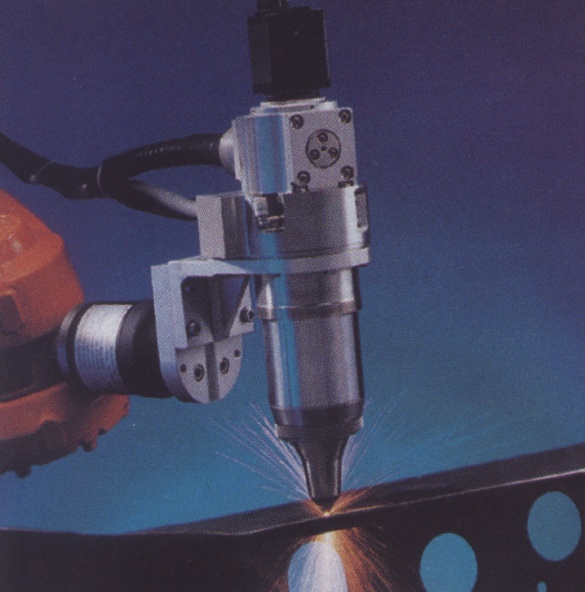 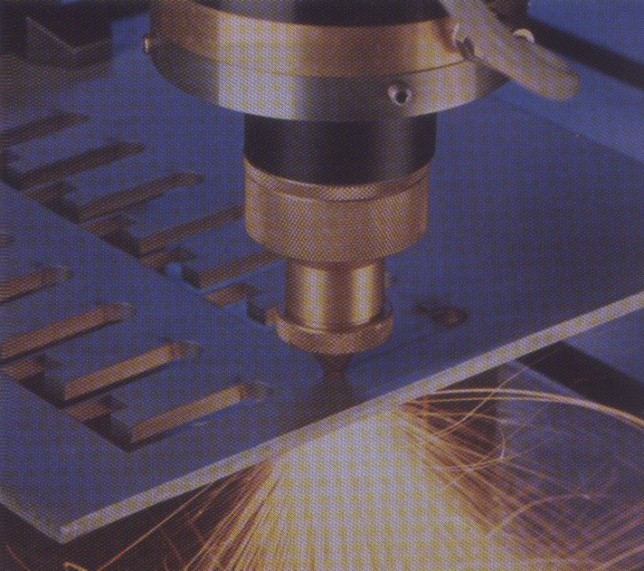 Zpracování materiálů
Mikroobrábění, laserová litografie
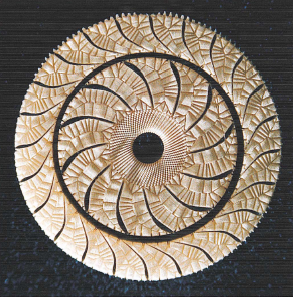 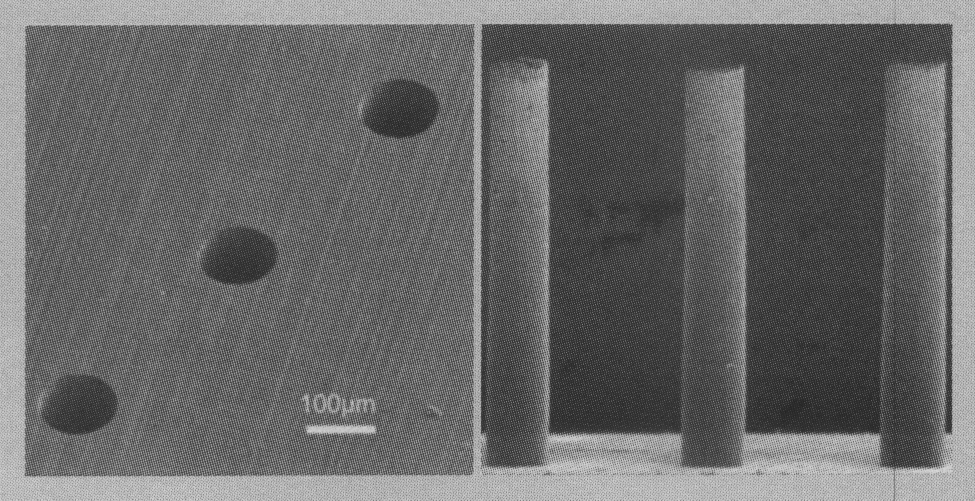 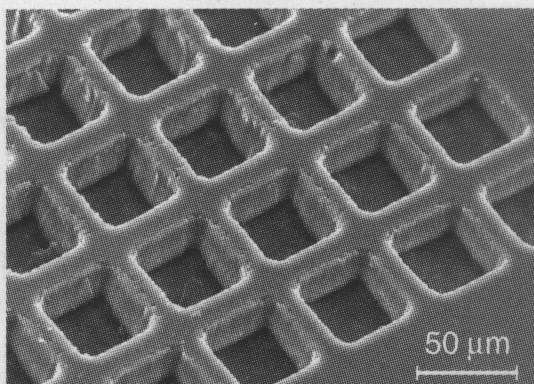 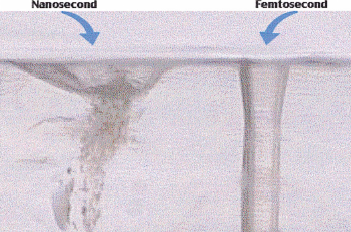 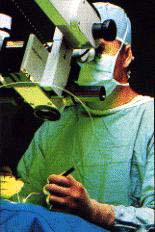 Lékařské aplikace
Dermatologie
Fotodynamická terapie 
Laserový skalpel
Oftalmologie
Diagnostika (endoskopie, infračervená tomografie ?)
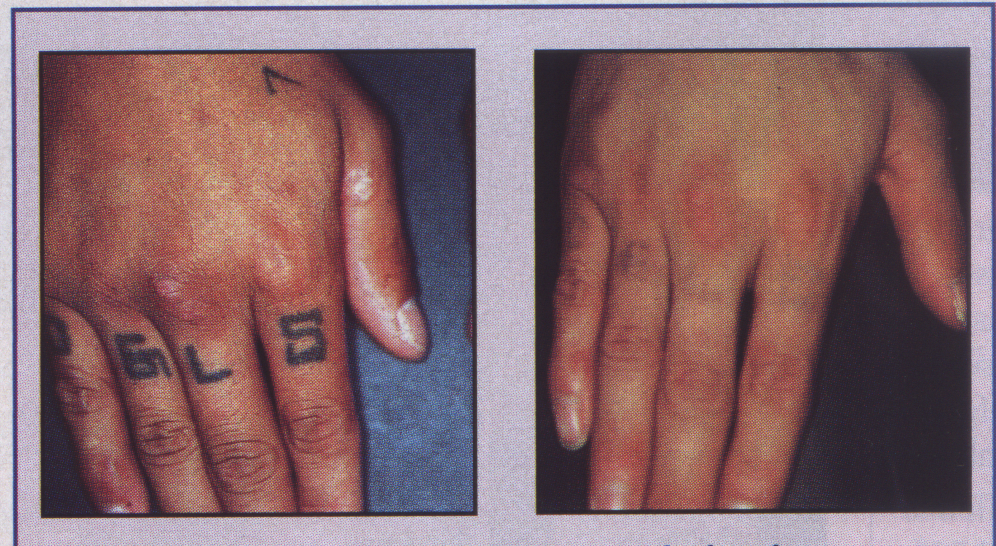 Výzkum, analýza a technologie
Optická spektroskopie
			Ramanův rozptyl
			časově-rozlišená měření
			mikrofluorimetrie
                          nelineární spektroskopie
			elastický rozptyl
			dynamický a Brillouienův rozptyl
			fotoakustická spektroskopie
Aktivní použití laseru
		 	laserové ablace
		 	řízená fotochemie a fotodegradace
		 	řízená polymerace
		 	laserová pinzeta
V čem jsou lasery nebezpečné
Hlavní nebezpečí pro zrak – 
oproti klasickým zdrojům úzký svazek a velká rovnoběžnost
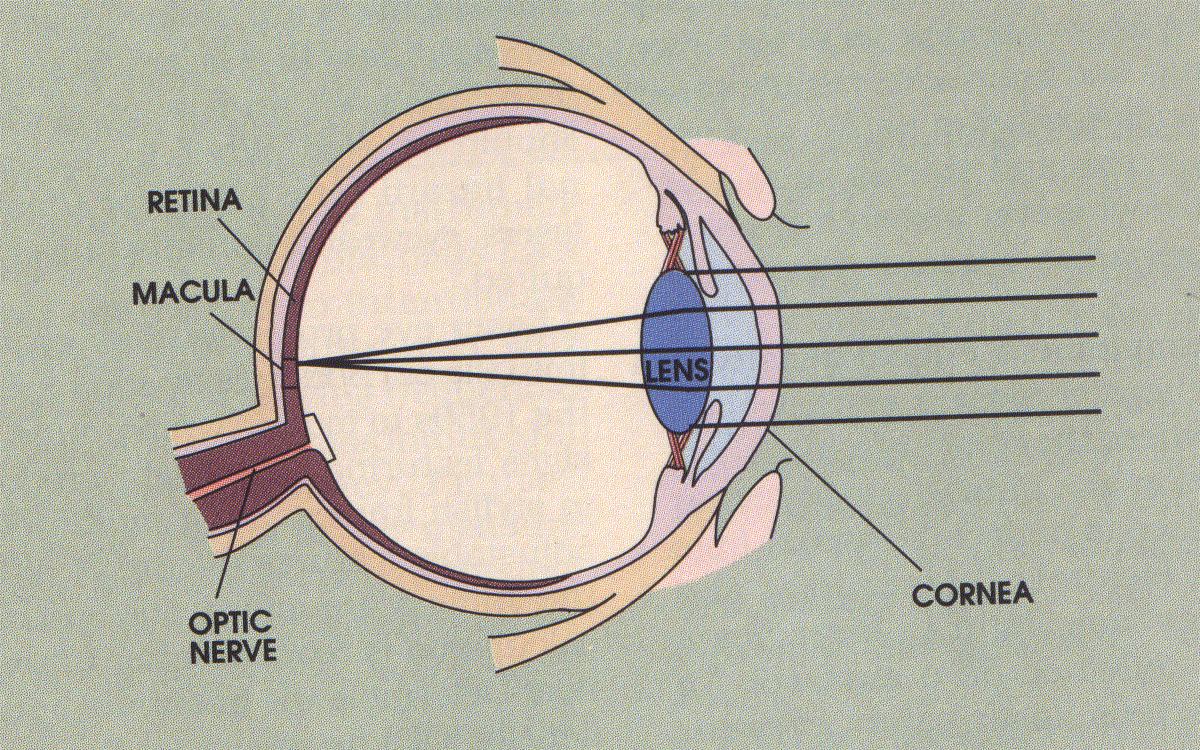